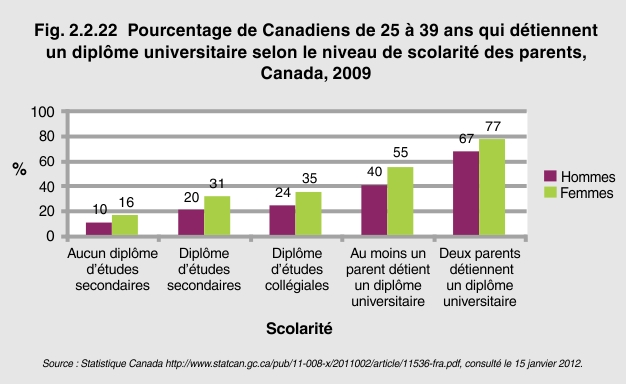 [Speaker Notes: Les femmes sont plus nombreuses que les hommes à détenir un diplôme universitaire. En 2009, 37 % des femmes de 25 à 39 ans en détenaient un, comparativement à 27 % de leurs homologues masculins. Toutefois, les jeunes dont les parents possèdent un diplôme universitaire sont eux-mêmes plus susceptibles d’en détenir un. De fait, parmi les personnes de 25 à 39 ans dont les deux parents étaient diplômés universitaires, 67 % des hommes et 77 % des femmes en détenaient un, comparativement à 20 % des hommes et 31 % des femmes dont les parents n’avaient obtenu qu’un diplôme d’études secondaires. La probabilité de détenir un diplôme universitaire augmente proportionnellement au niveau de scolarité des parents.]